The EU Pay Transparency DirectiveTackling pay inequality at its core?
Prof. dr. Petra Foubert & Dr. Sara Vancleef
FWO PENDL-project G078520N
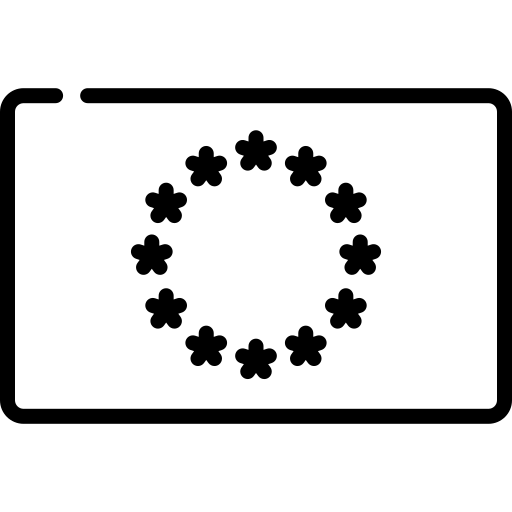 PART I. INDIVIDUAL VS. PROACTIVE APPROACH
Designed by Freepik
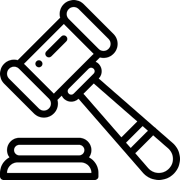 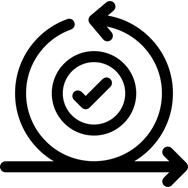 PART II. EU PAY TRANSPARENCY DIRECTIVE
Infographic © European Council / Council of the European Union
PART II. EU PAY TRANSPARENCY DIRECTIVEEASING THE BURDEN OF PROOF
Designed by Freepik
PROOF (OUT OF COURT)
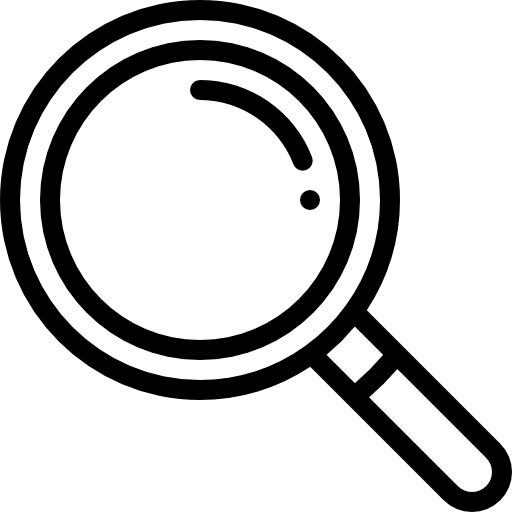 KINDEREN VAN DE MIGRATIE © VRT NWS
KINDEREN VAN DE MIGRATIE © VRT NWS
PROOF (IN COURT)
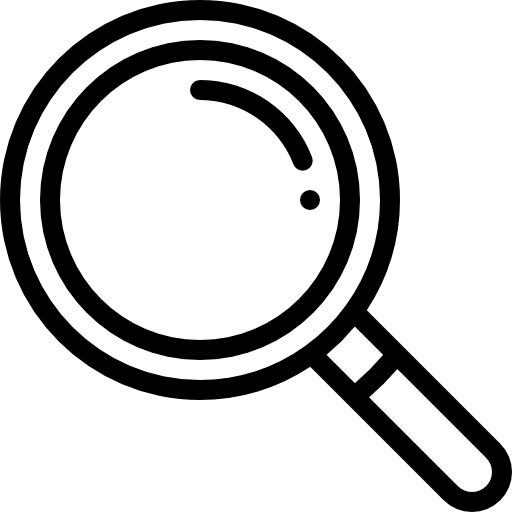 PART II. EU PAY TRANSPARENCY DIRECTIVESTRIVING FOR PREVENTIVE AND COLLECTIVE REMEDIES
Designed by Freepik
REMEDIES (OUT OF COURT)
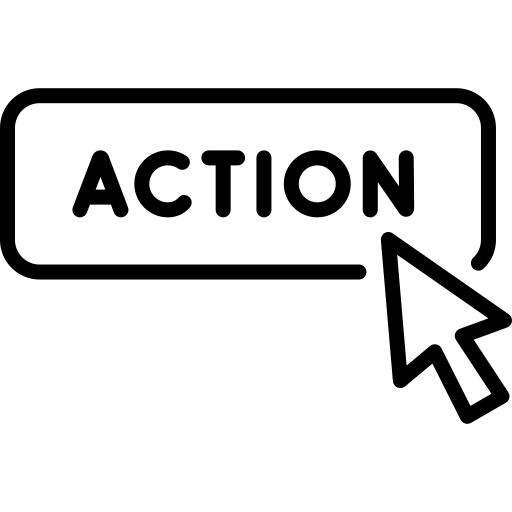 REMEDIES (IN COURT)
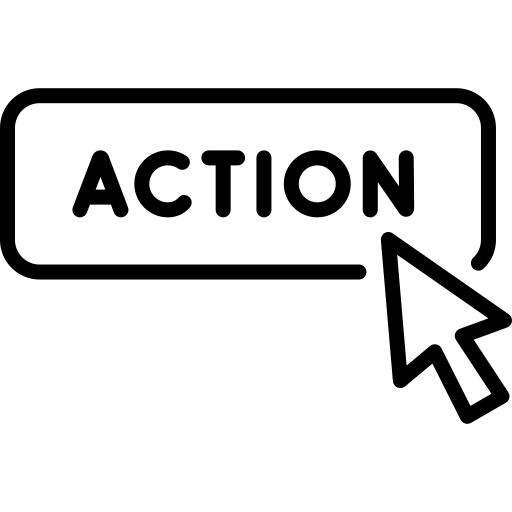 PART III. PAY TRANSPARENCY AND EQUAL PAY FOR ALL?
Designed by Freepik
Thank you for your attention!
sara.vancleef@uhasselt.be